ΠΑΡΑΔΕΙΓΜΑ 20 Σε ώρα GMT 14 ω 44 λ 35 δ της 14/05/1982 παρατηρήθηκε ο ήλιος από στίγμα το μήκος του οποίου ήταν 35 ◦ 40‘ Α. Ποια η τοπική δυτική ωρική γωνία (LHA) και η κλίση του ηλίου κατά την στιγμή της παρατηρήσεως.ΛΥΣΗ :  Πάμε στην σελ. 87 του βιβλίου ΝΑΥΤΙΛΙΑΣ ΙΙ  και με την Ημερ/νια και την ώρα  GMT 1400  στην στήλη SUN παίρνουμε την  GHA του ηλίου και την κλίση Dec. μαζί με την διόρθωση ης d. corr.
Ημερ/νια
SUN
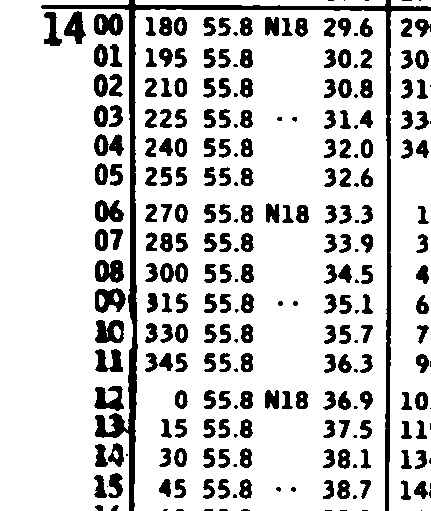 Dec.
GHA
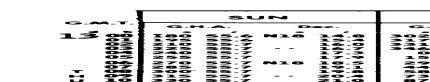 GMT 14 00
Βλέπουμε ότι η κλίση Dec. αυξάνεται με την μεταβολή της ώρας άρα η διόρθωση  d είναι προσθετική +
d+
Dec.
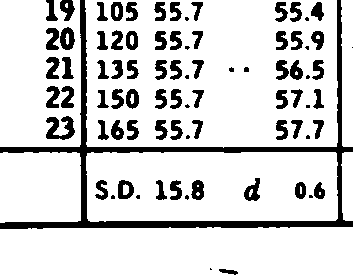 Πηγαίνουμε  στις στήλες των increments and correction (στο βιβλίο σελ. 88) και με τα πρώτα και τα δεύτερα της ώρας( GMT 44λ 35δλ) κάθετα στην στήλη Sun παίρνουμε την διόρθωση incr. cοrr. , η οποία είναι πάντοτε προσθετική στην GHA του ηλίου αλλά και όλων των άλλων ουρανίων σωμάτων. GMT 14 hrs 44 min 35 sec, άρα διόρθωση incr. cοrr.  11◦ 08‘,8 + πάντοτε σην GHA.
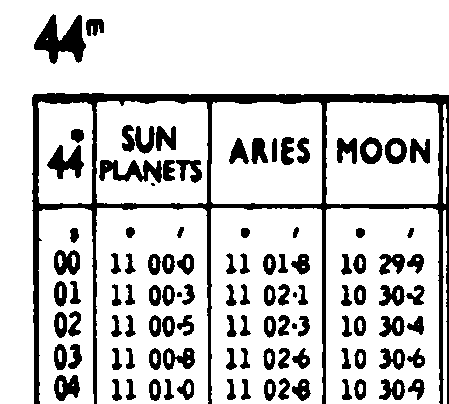 increments and corrections
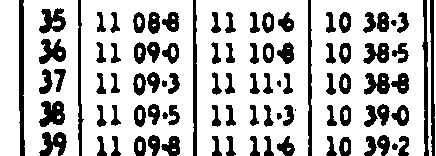 Στoν πίνακα increments and corrections (u or d corr) πηγαίνουμε τώρα να κάνουμε την διόρθωση  του ( d +0,6 ) που που έχουμε πάρει στο κάτω μέρος της στήλης Sun. Έχουμε λοιπόν για d 0,6 έχουμε 0,4 το οποίο το προσθέτουμε στην κλήση Dec γιατι αυτή αυξάνεται με την ώρα όπως βλέπουμε στην στήλη  Sun
increments and corrections
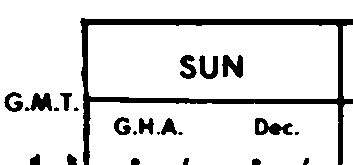 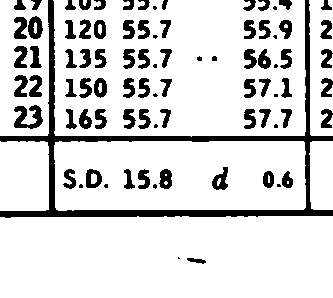 Εφόσον λοιπόν έχουμε πάρει τα δεδομένα από τους πίνακες, και μαζί με αυτά που μας δόθηκαν  πάμε τώρα να κάνουμε τις πράξεις για να βρουμε την LHA και την κλίση δ  του ηλίου.
Στήλη sun
Στήλη incr. corr
Στήλη sun
Στήλη incr. corr
αυξάνεται με την ώρα η Dec άρα +
Το μήκος του τόπου
Ανατολικό  το προσθέτουμε+
Εχουμε τους τύπους : LHA (SUN) = GHA + incr. Corr ± λ (+Α – Δ )  και   κλίση                            δ (Dec)= Dec (με ημερ/νια  και ώρα) ± d corr (ανάλογα αν η κλίση μειώνεται η αυξάνεται με την ώρα). Η κλίση έχει επωνυμία  North/B  η  South /N
GMT 14hrs                       GHA 30◦ 55‘,  8               Dec 18◦ 38‘, 1  N/B       d  + 0,6                                44  min   incr. corr.         +  11◦ 08‘,  8             d corr.   +   0,4                                                         κάνουμε τις πράξεις             42◦04‘, 6              δ = 18◦ 38‘, 5  N/B                     προσθέτο μήκος  λ(Α)    +    35◦ 40,0‘                                                                   Άρα έχουμε                   LHA= 77◦44‘, 6                                                                         Aρα έχουμε :   LHA ηλίου            και κλίση ηλίου δ                                                 *Σημείωση  :  τη διόρθωση των incr. Corr την προσθέτουμε πάντοτε στην GHA σε όλα τα ουράνια σώματα.